Личностные
Формирование основ экологической культуры
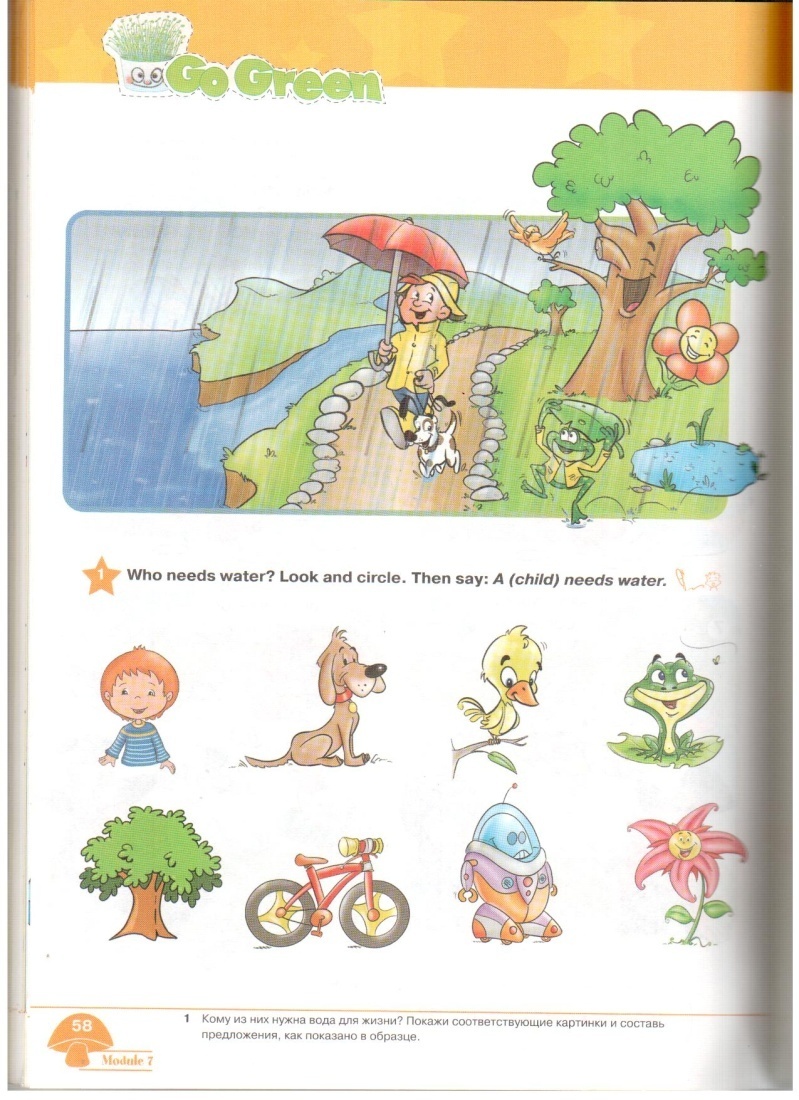 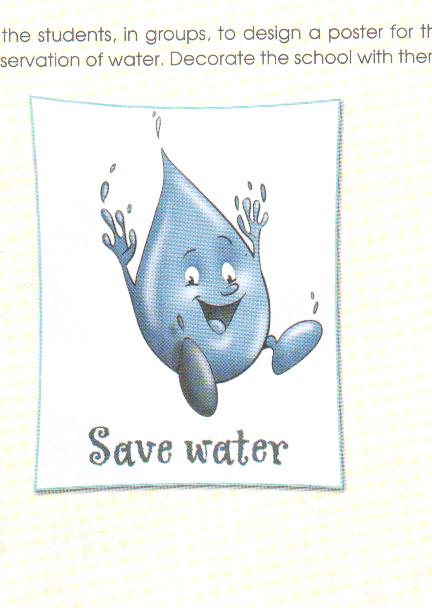 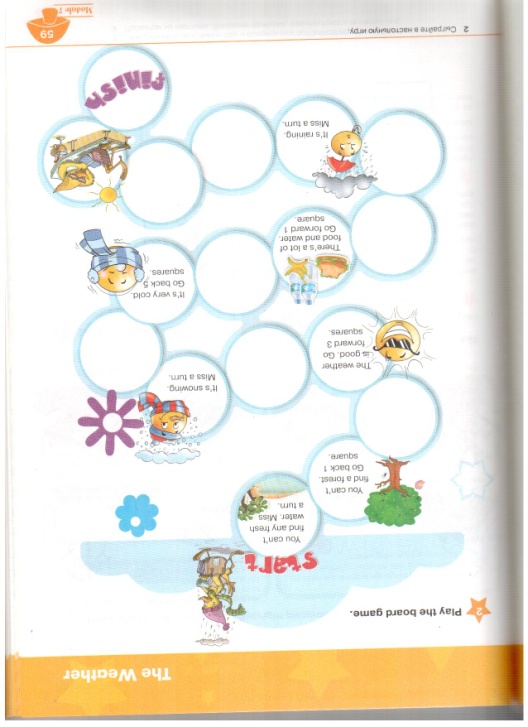 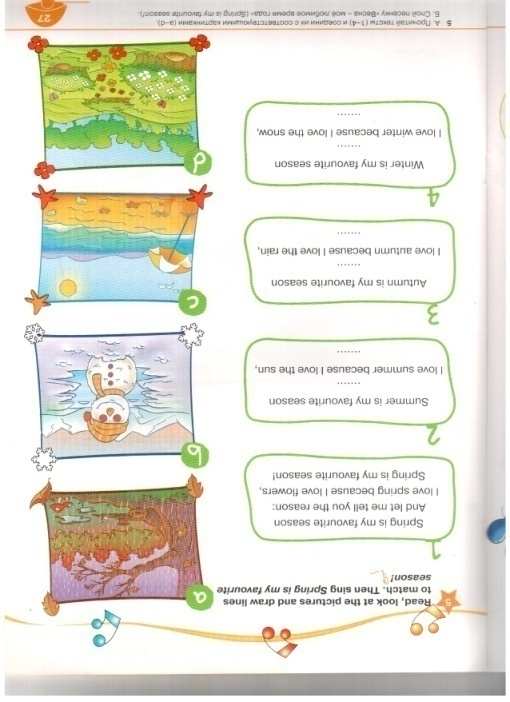 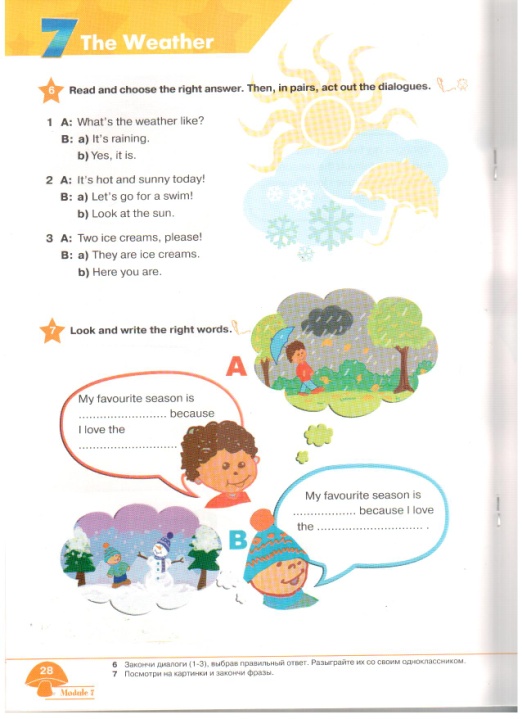 Метапредметные результаты

освоение универсальных учебных действий (УУД)
овладение ключевыми компетенциями
овладение межпредметными понятиями
Метапредметные
Умение  определять понятия, создавать обобщения, устанавливать аналогии, классифицировать
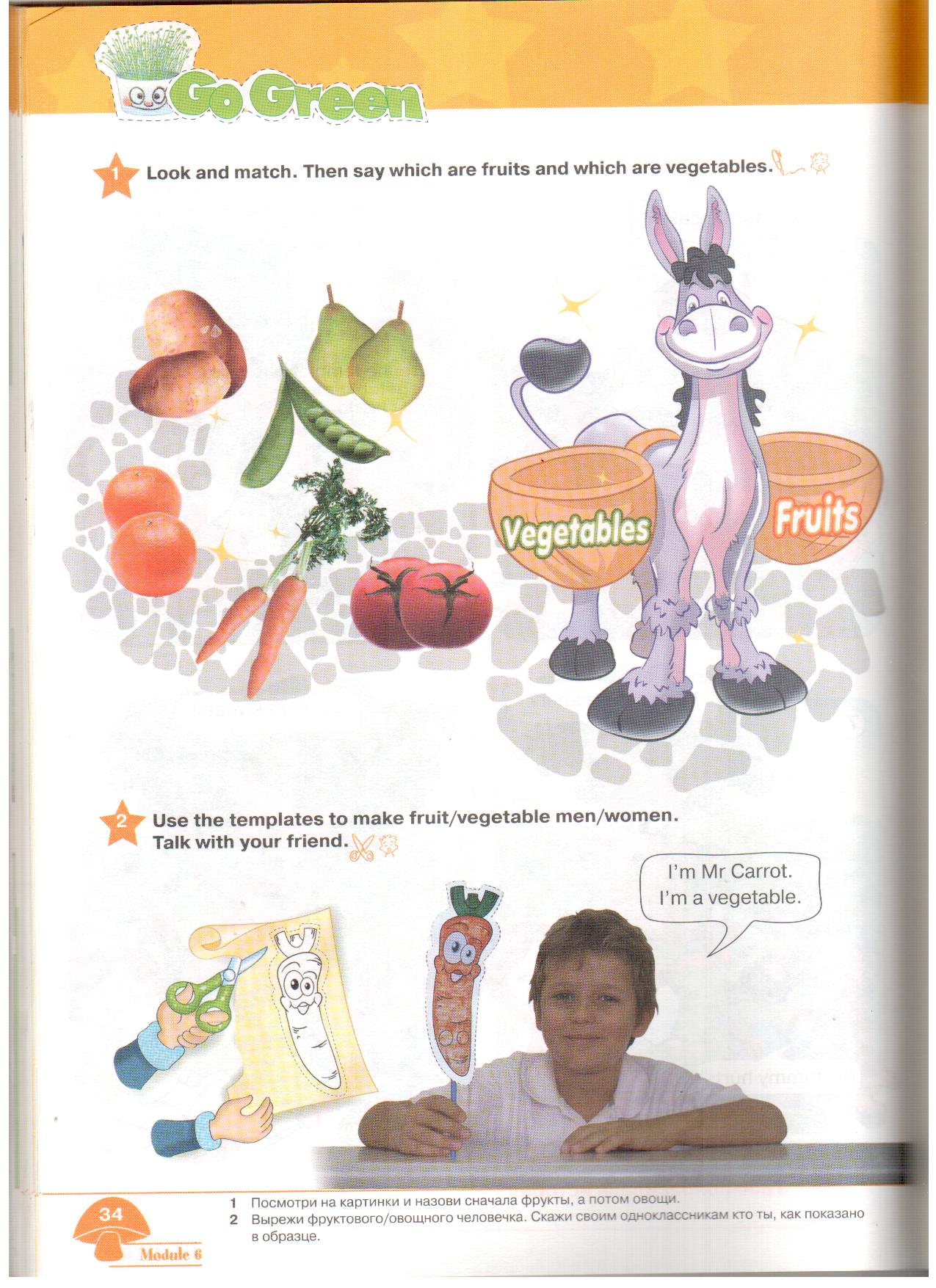 Метапредметные
Развитие умения взаимодействовать с окружающими
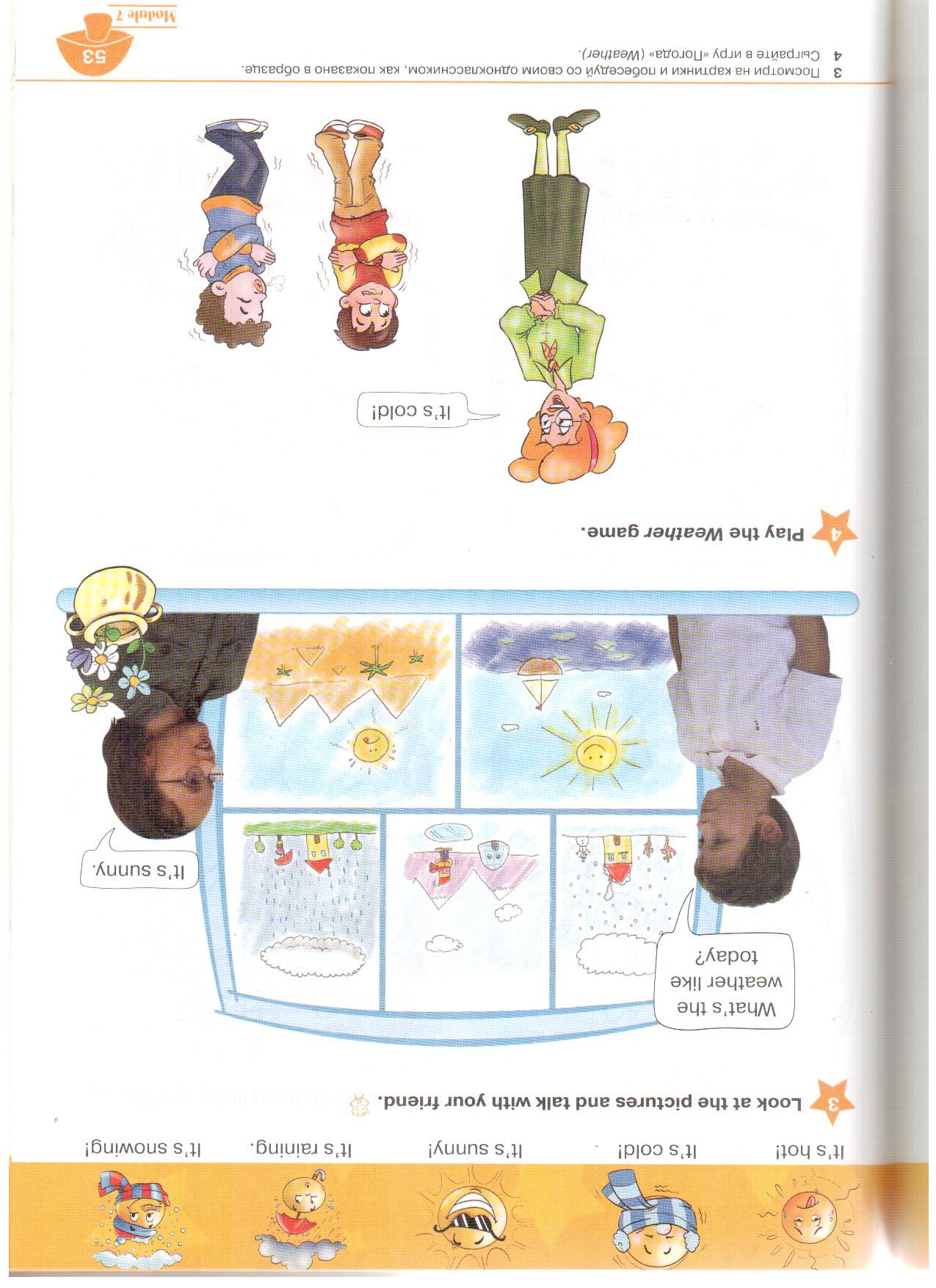 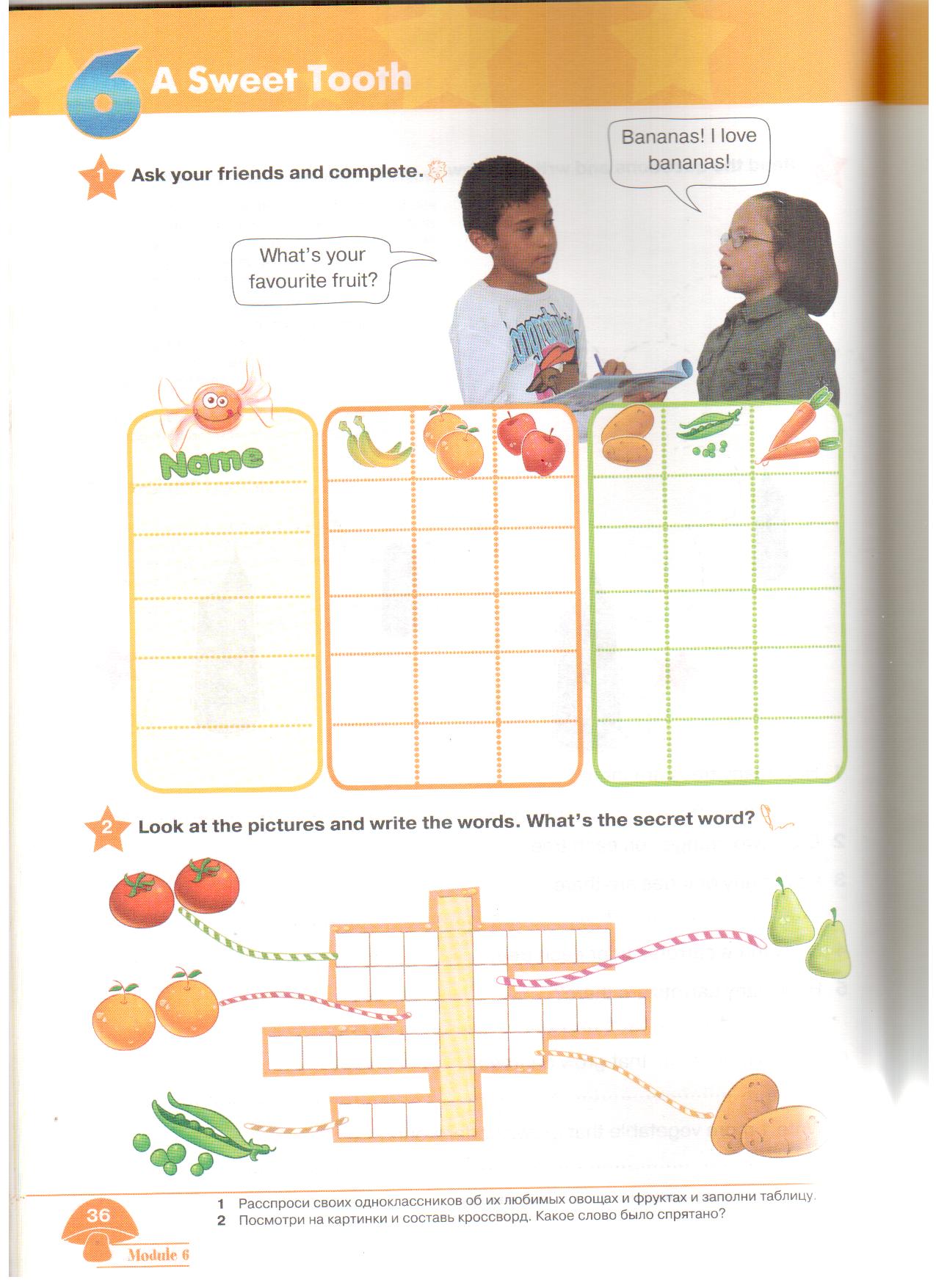